МБДОУ детский сад № 5 «Улыбка»
Городской  округ  Семеновский
По Нижегородской области
Малыши и взрослые
Выполнила семья
Софьи Кокуриной
2016 г.
Цель: 
Развитие познавательной активности.

Задачи:
Обогащение знаний детей о процессе 
роста щенка.
Воспитание любви к животным.
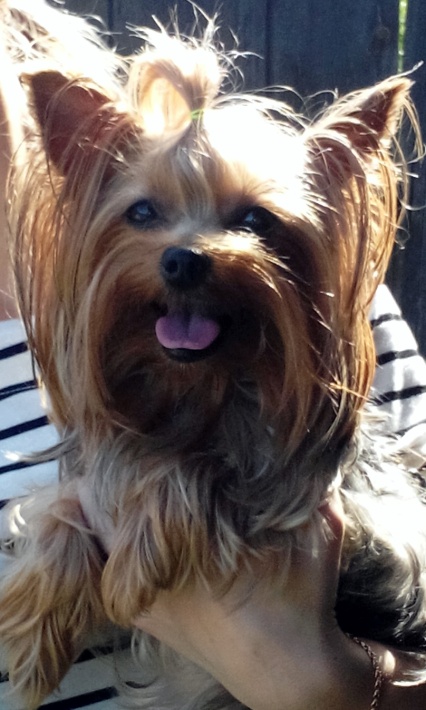 СОБАКА МИЛА
У НАС ЖИВЕТ
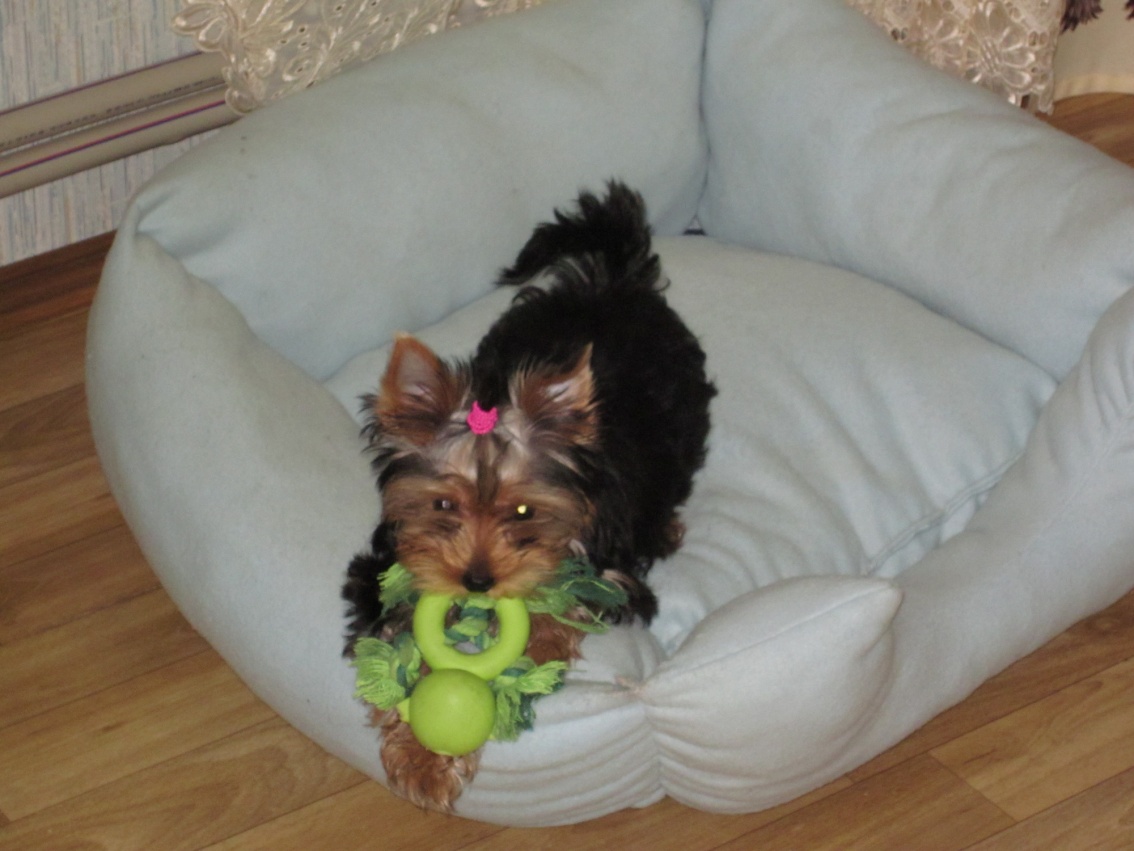 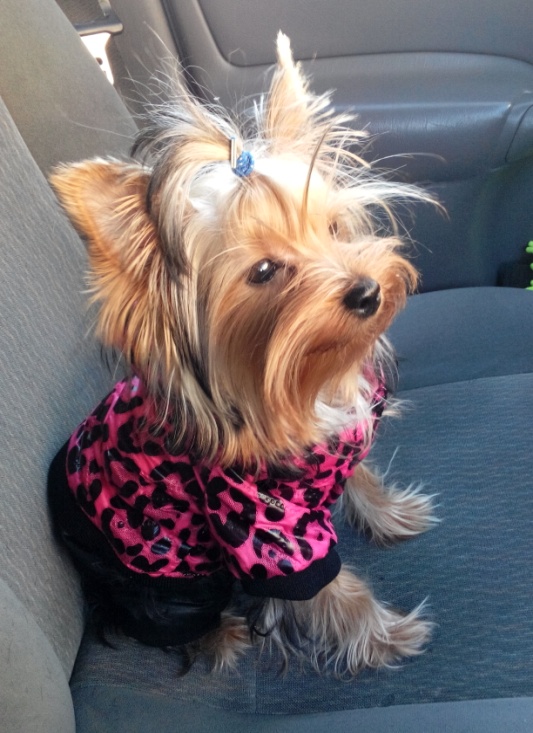 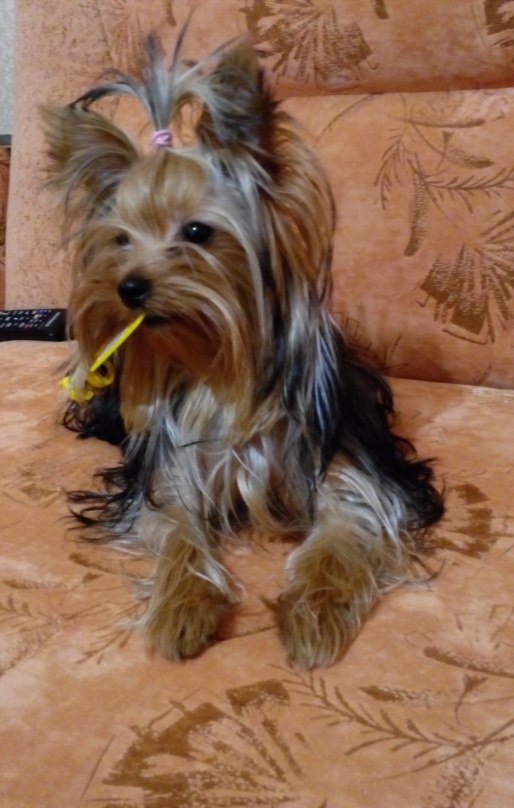 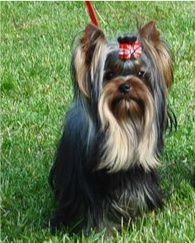 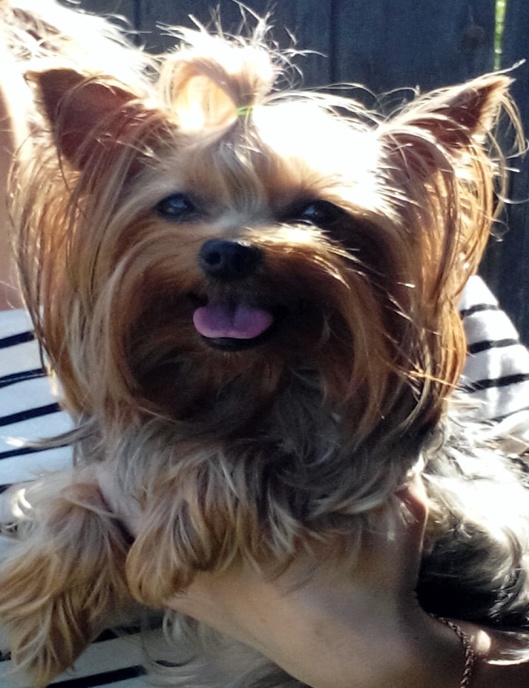 Папа Бест
Мама Мила
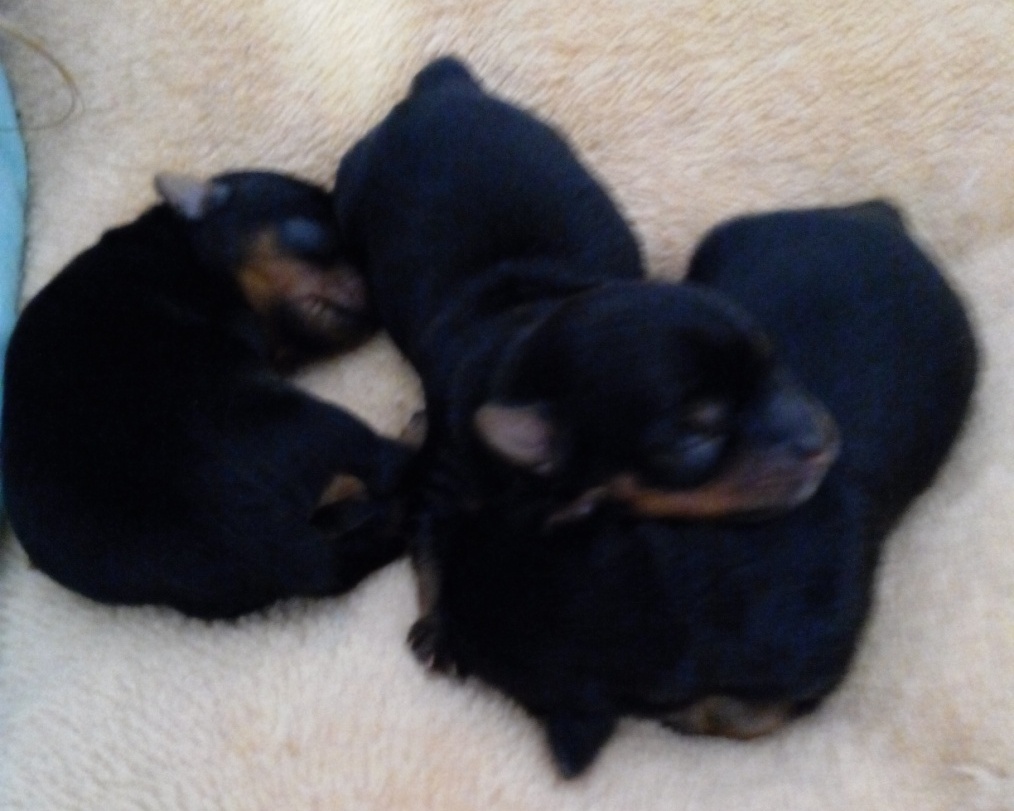 ЩЕНОЧКИ!!!!!!!!
Маленькие щеночки с закрытыми глазками
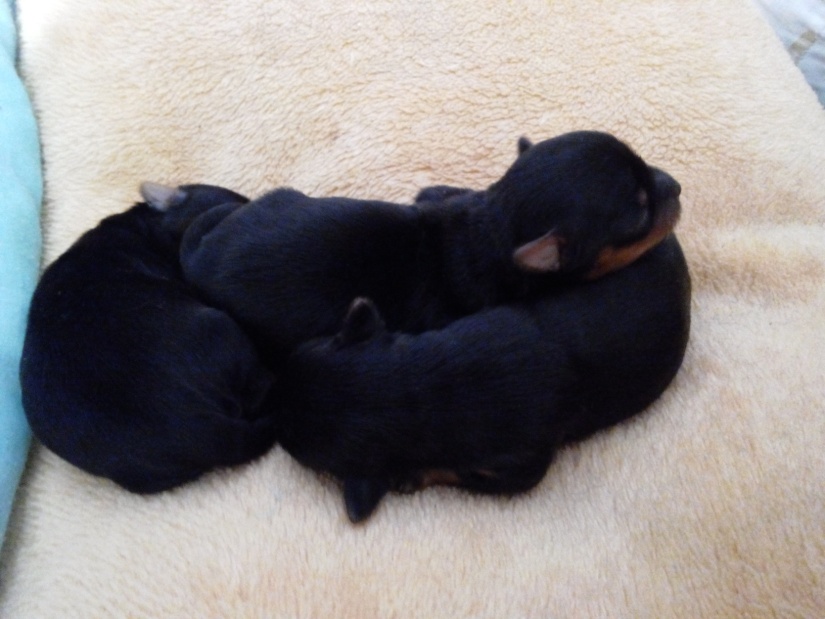 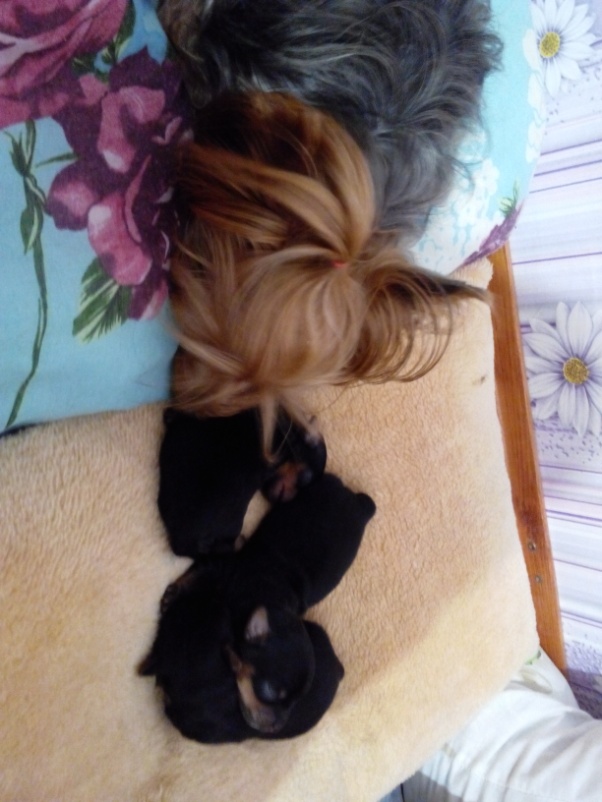 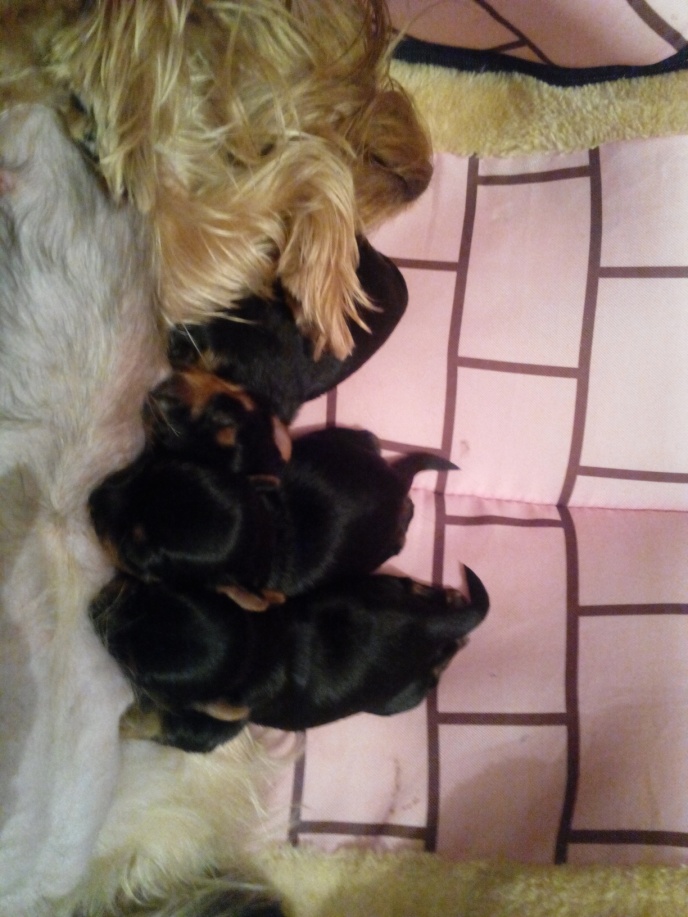 Спят с мамой
Кушают
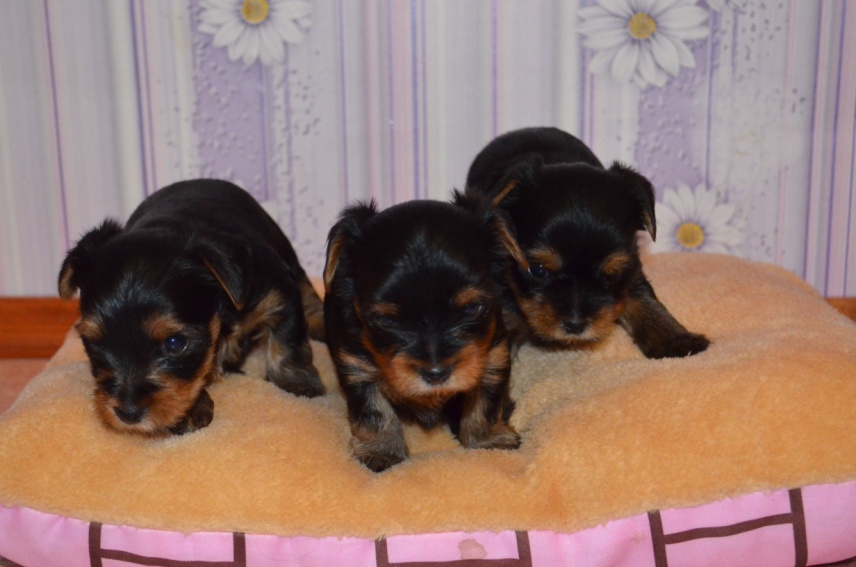 Щеночки уже открыли глазки
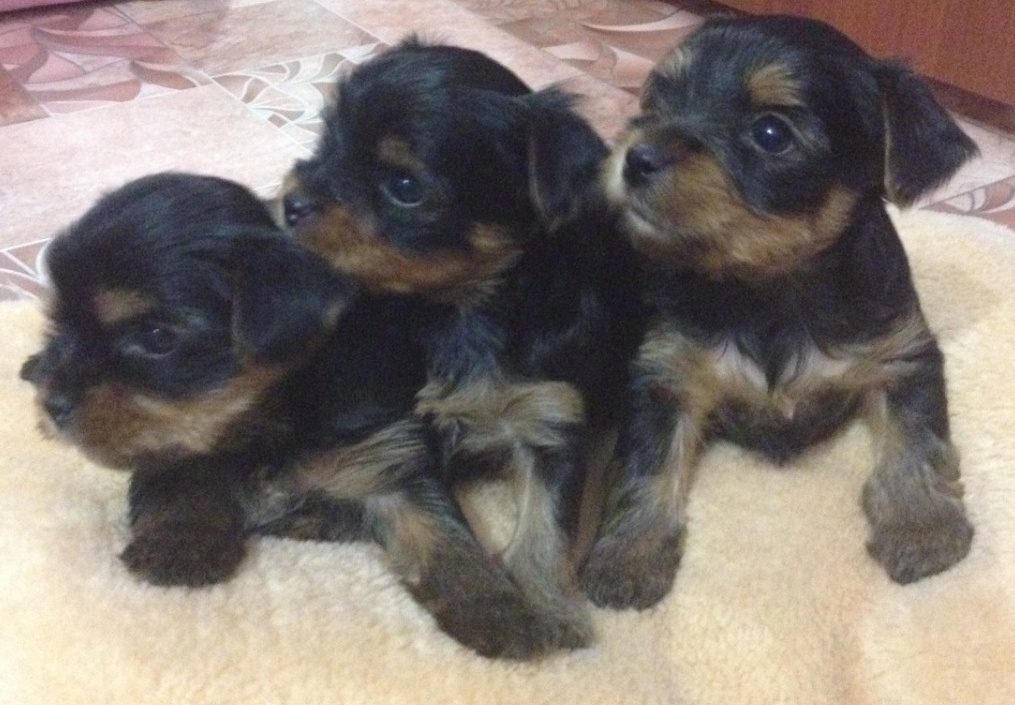 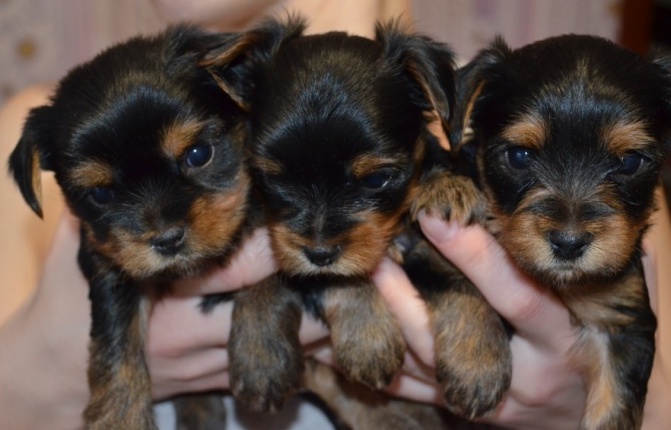 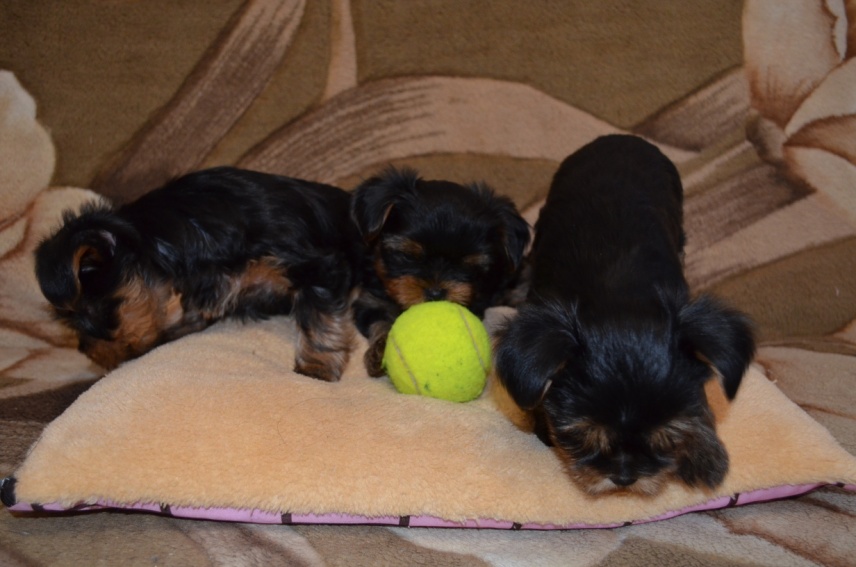 Щеночки играют
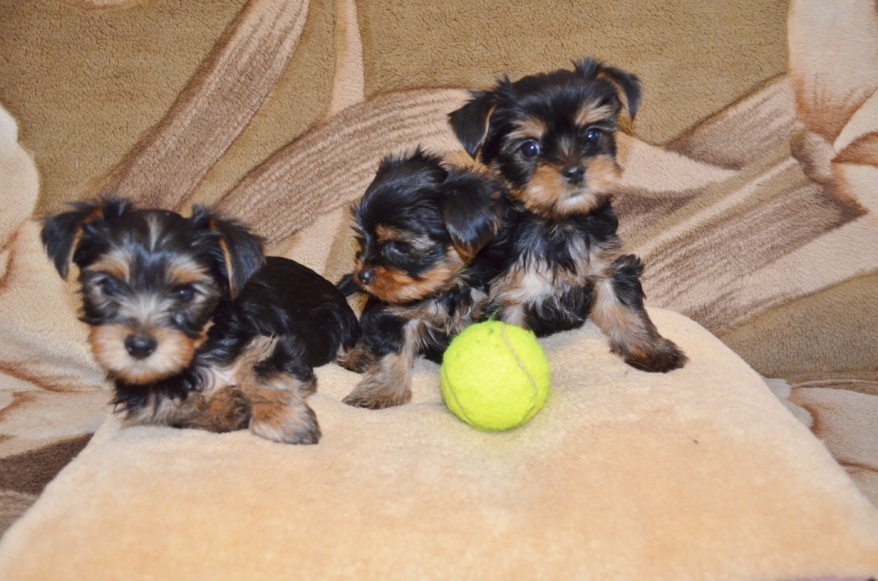 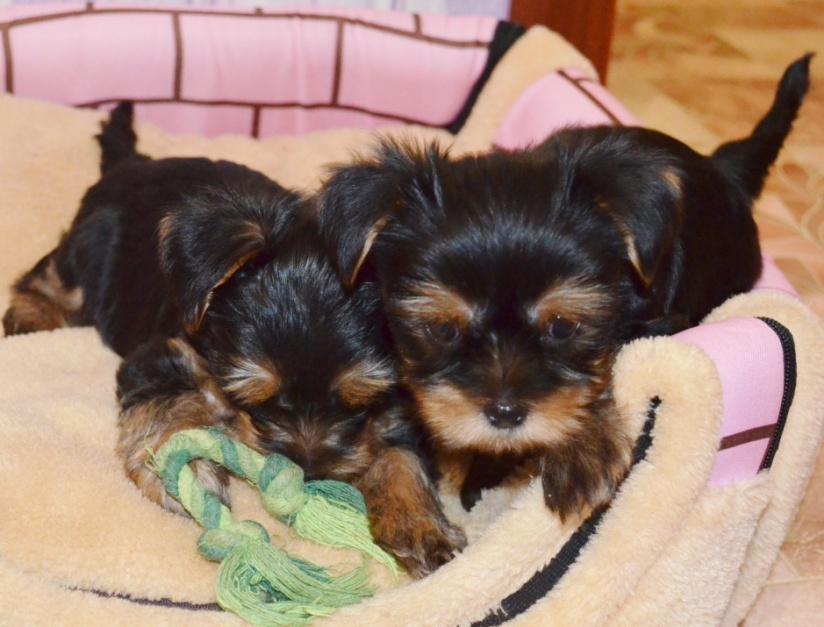 Щеночки уже большие
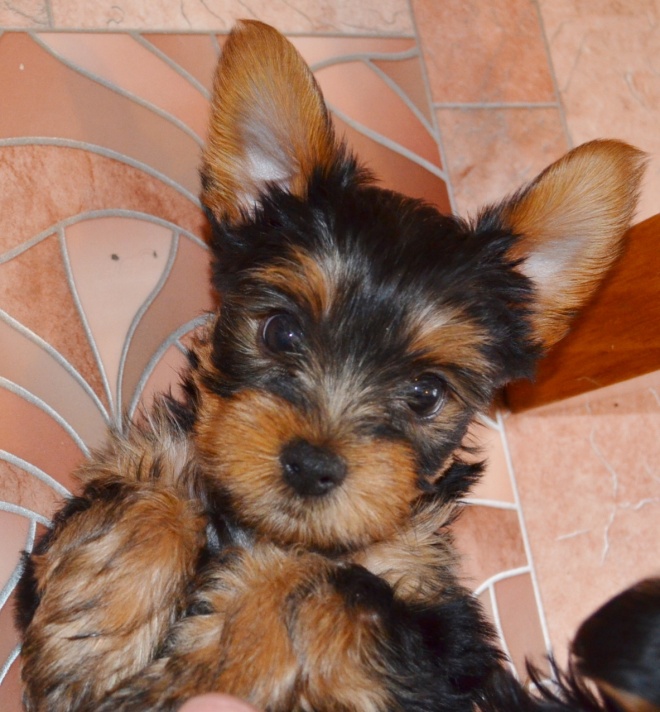 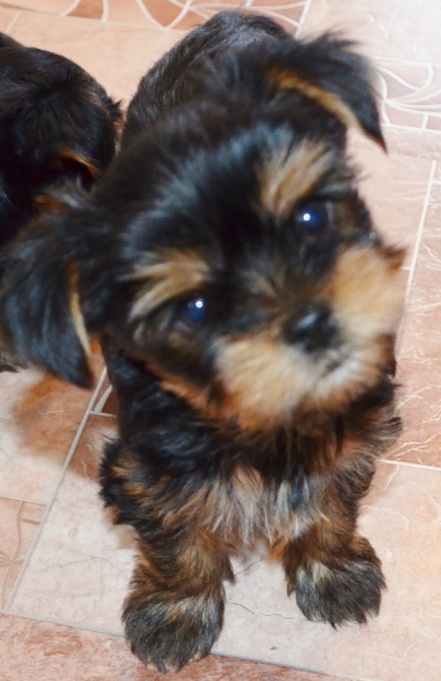 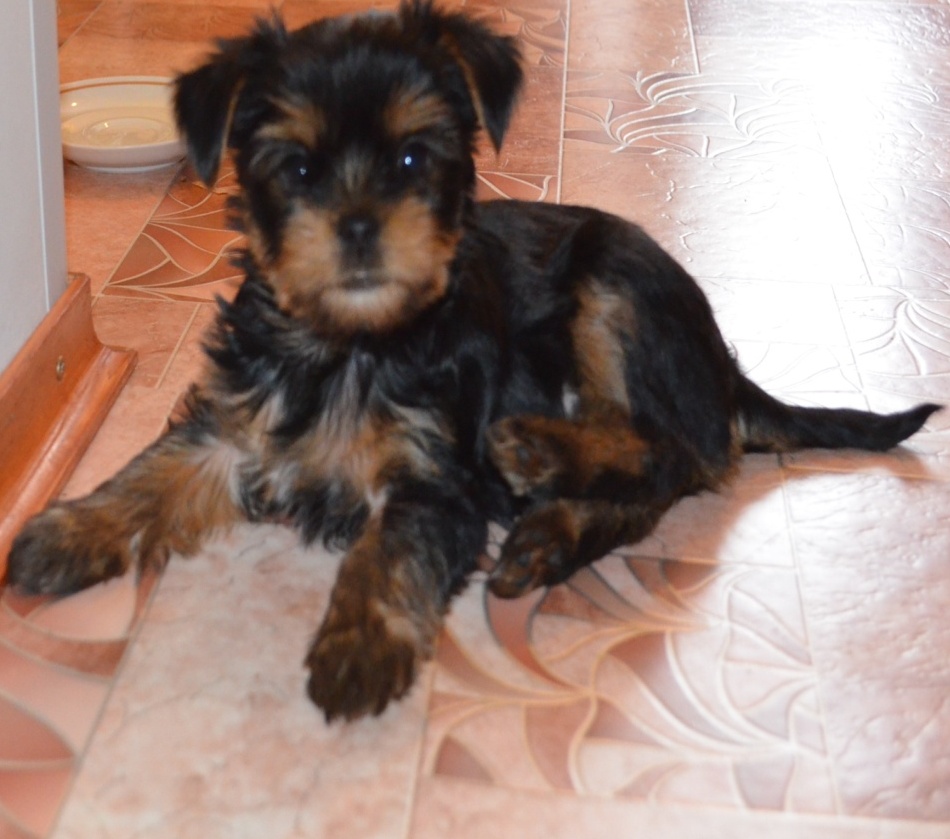